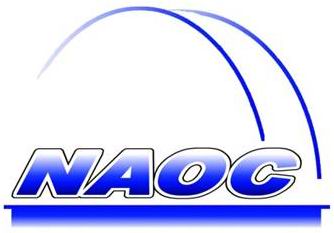 南极AST3望远镜
运行控制和数据系统低温测试
刘 强
国家天文台南极天文组

商朝晖（天津师范大学/国家天文台）、胡义（国家天文台）、马斌（国家天文台）、
胡柯良（国家天文台）、张志勇（国家天文台）、曾真（国家天文台）、余骏（天津大学）等



2012年11月29日 宜昌  三峡大学
南极天文研究团组
http://aag.bao.ac.cn
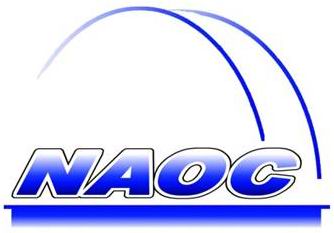 报告内容
AST3海量数据存储系统低温测试

工控机低温测试

 AST3运控和数据系统低温测试
南极天文研究团组
http://aag.bao.ac.cn
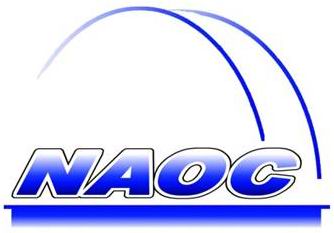 AST3海量数据存储系统低温测试
20T（500G×40块） + 备用：20T
所选硬盘：500G 希捷 2.5寸硬盘
                                              1T日立2.5寸硬盘 
                       1T三星2.5寸硬盘
                       500G三星固态盘
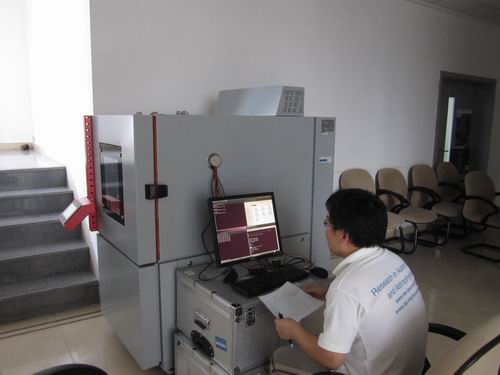 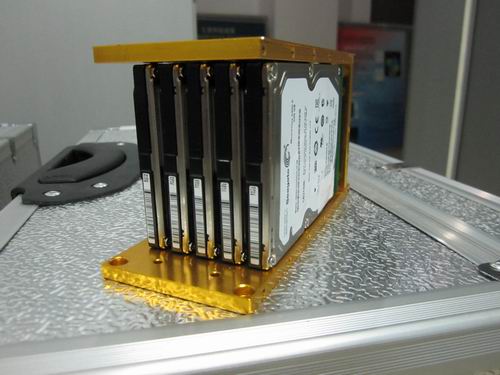 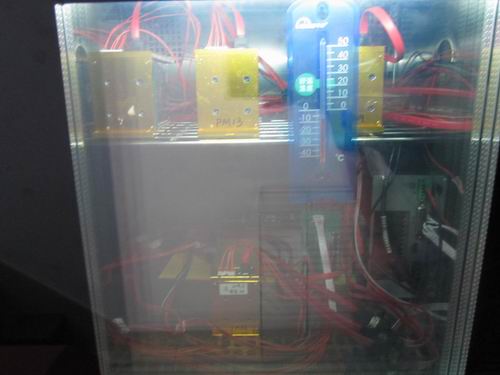 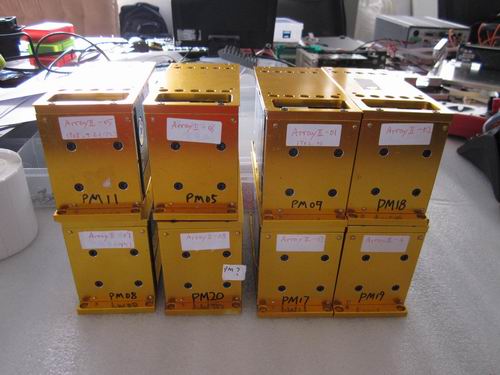 南极天文研究团组
http://aag.bao.ac.cn
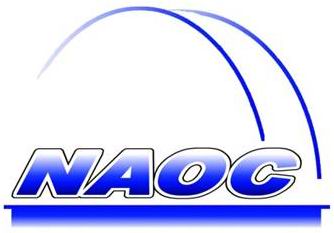 硬盘低温测试（一）
测试时间：9月30日
测试介质：三星1T笔记本硬盘1块、日立1T笔记本硬盘1块、三星500G   
                        固态硬盘1块、希捷500G笔记本硬盘37块
方   案  一：硬盘全启环境降温
 常温下，各硬盘启动、挂载均正常；
 -5 ℃冷启动，两块希捷500G硬盘挂载不上，其他正常；
 -7℃冷冻一小时后，重新挂载，以上两块挂载不上，三星1T硬盘和7块希捷硬盘的写入速度明显变慢（正常~80M/ s,实际~20M/s）
 -9 ℃冷冻一小时后，重新挂载，以上两块挂载不上，三星1T硬盘和6块希捷硬盘的写入速度明显变慢
 -11℃冷冻一小时后，重新挂载，以上两块挂载不上，三星1T硬盘和24块希捷硬盘的写入速度明显变慢
 -13℃冷冻一小时后，重新挂载，四块希捷500G挂载不上，三星1T硬盘和24块希捷硬盘的写入速度明显变慢
 -15 ℃冷冻一小时后，重新挂载，五块希捷500G挂载不上，三星1T硬盘和23块希捷硬盘的写入速度明显变慢
南极天文研究团组
http://aag.bao.ac.cn
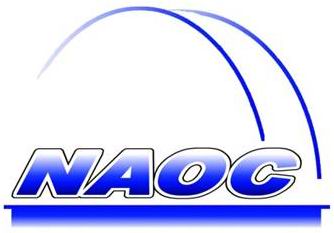 硬盘低温测试（一）
测试时间：10月1日
测试介质：三星1T笔记本硬盘1块、日立1T笔记本硬盘1块、三星500G   
                        固态硬盘1块、希捷500G笔记本硬盘37块
方   案  二：硬盘冷启动
 常温下，启动、挂载均正常；
 -5 ℃冷冻一小时后，冷启动，两块希捷500G硬盘挂载不上，其他正常；
 -7℃冷冻一小时后，冷启动，9块希捷硬盘挂载不上，3块希捷硬盘挂载慢，读正常；
 -9 ℃冷冻一小时后，冷启动，13块希捷硬盘挂载不上，3块希捷硬盘挂载慢，读正常。
小结：三星1T笔记本硬盘工作不稳定，希捷笔记本硬盘在-5℃
                     以下工作不稳定，日立1T笔记本硬盘和三星固态盘工作
                     状况良好
南极天文研究团组
http://aag.bao.ac.cn
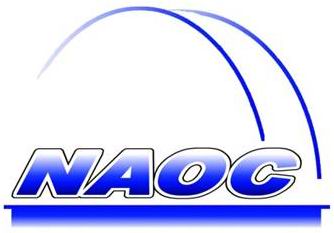 硬盘低温测试（二）
测试时间：10月2日
测试介质：日立1T笔记本硬盘4块、希捷500G笔记本硬盘36块
方          案：硬盘冷启动
 常温下，各硬盘启动、挂载均正常；
 -5 ℃冷冻一小时后，冷启动，三块希捷500G硬盘挂载不上，其他正常；
 -7℃冷冻一小时后，冷启动，两块希捷500G硬盘挂载不上，一块可以挂上，但不可写
 -9 ℃冷冻一小时后，冷启动，六块希捷硬盘挂载不上，在一个PM上的三块挂载很慢（含一块日立1T），怀疑是PM卡问题
 -11℃冷冻一小时后，冷启动， 13块希捷硬盘挂载不上，有五个PM上的五块都存在挂载很慢或挂不上的问题，怀疑是PM卡问题
小结：希捷笔记本硬盘在-7℃以下工作不稳定，日立1T笔记本
                     硬盘状况良好，在-7℃以下，PM卡的电子器件可能有问题
南极天文研究团组
http://aag.bao.ac.cn
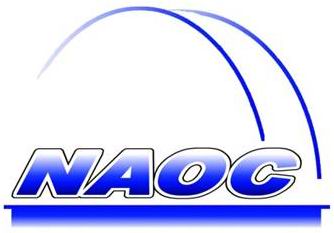 硬盘低温测试（三）
测试时间：10月3日
测试介质：希捷500G笔记本硬盘36块
方          案：硬盘冷启动
 常温下，各硬盘启动、挂载均正常；
 -1 ℃冷冻一小时后，冷启动，三块希捷500G硬盘挂载不上，其他正常；
 -5 ℃冷冻一小时后，冷启动，五块希捷500G硬盘挂载不上，一块PM卡可能有问题；
 -7℃冷冻一小时后，冷启动，七块希捷500G硬盘挂载不上，一块PM卡可能有问题；
 -9 ℃冷冻一小时后，冷启动，18块希捷硬盘挂载不上，一块PM卡可能有问题；
 -9℃冷冻一小时后，冷启动， 全部硬盘打开，等10分钟后，4块希捷硬盘挂载不上
小结：希捷笔记本硬盘在-5℃以下工作不稳定
南极天文研究团组
http://aag.bao.ac.cn
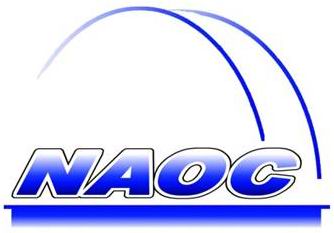 硬盘低温测试（四）
测试时间：10月4日
测试介质：日立1T笔记本硬盘15块，希捷500G笔记本硬盘10块
方          案：硬盘冷启动
 常温下，各硬盘启动、挂载均正常；
 -7 ℃冷冻一小时后，冷启动，怀疑装有5块日立盘的PM卡有问题，一块希捷挂载成功，显示只读模式，其他正常；
 -9℃冷冻一小时后，冷启动，现象同上；
 -11℃冷冻一小时后，冷启动，为保证希捷硬盘安全，只测日立盘，全部正常（10块）。
小结：日立1T笔记本硬盘工作稳定
南极天文研究团组
http://aag.bao.ac.cn
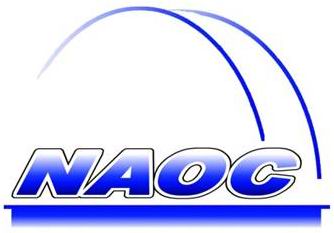 硬盘低温测试（五）
测试时间：11月17-18日
测试介质：日立1T笔记本硬盘86块，希捷500G笔记本硬盘21块
方          案：硬盘低温储存、冷启动
 常温下，各硬盘启动、挂载均正常；
 -40 ℃冷冻2小时后，升温到-5 ℃保持一小时后，冷启动；
 -7 ℃，-9 ℃，-11℃冷冻一小时后，冷启动；
 8块1T日立笔记本硬盘－5 ℃以下有问题，但常温后恢复正常；
 500G希捷硬盘挂载时间长之后，可在-9 ℃工作正常。
小结：日立1T笔记本硬盘批次不同，性能不一样
南极天文研究团组
http://aag.bao.ac.cn
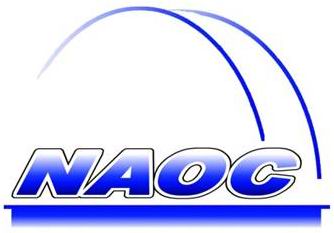 硬盘低温总结
测试介质：日立1T笔记本硬盘20块，希捷500G笔记本硬盘109块，
                        三星1T笔记本硬盘1块，三星512G固态盘一块

 希捷500G笔记本硬盘在-5 ℃以下工作状况不稳定；
 日立1T笔记本硬盘-11℃以上工作状况稳定；
 三星512G固态盘工作稳定；
 三星1T笔记本硬盘工作状况不稳定。
南极天文研究团组
http://aag.bao.ac.cn
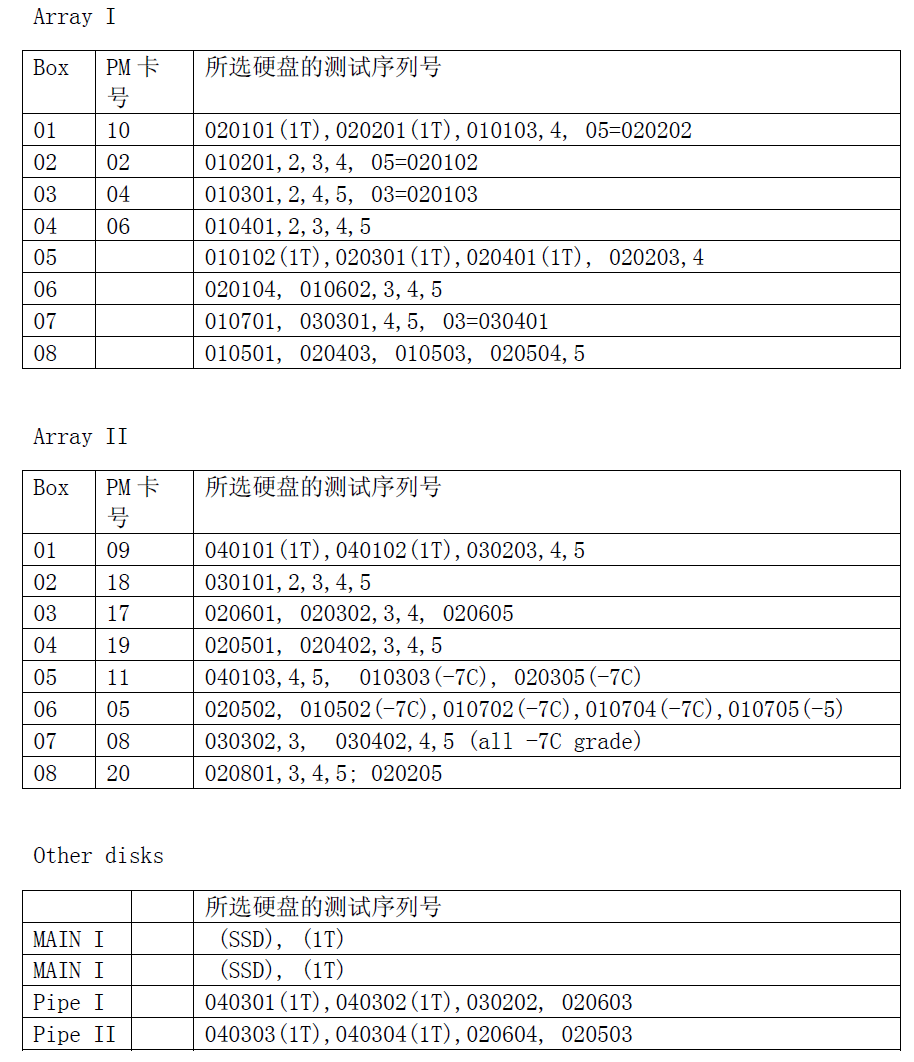 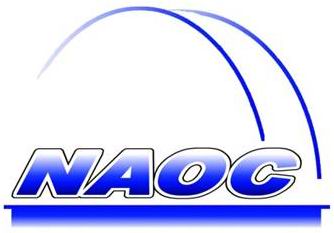 选择标准：优中选优

需：26块1T
         64块500G
         2块SSD
南极天文研究团组
http://aag.bao.ac.cn
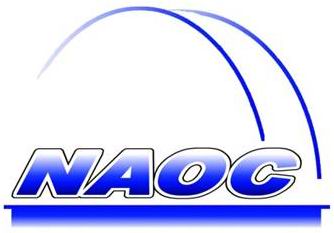 AST3海量数据存储系统
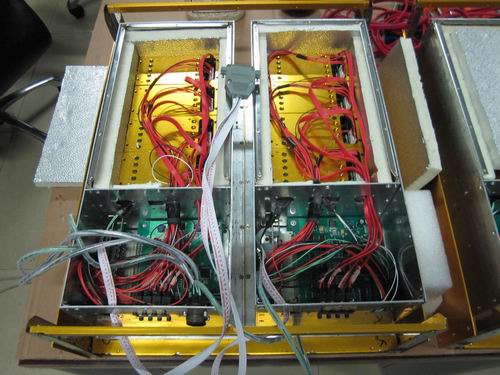 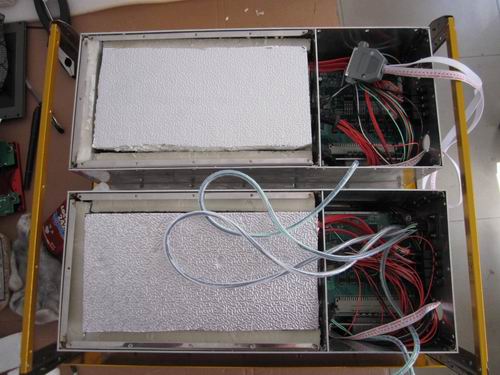 南极天文研究团组
http://aag.bao.ac.cn
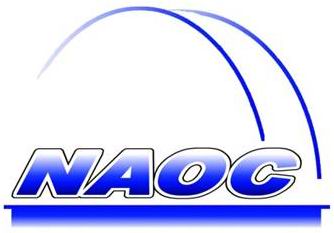 工控机低温测试
测试方案：-10，-15，-20 ℃冷冻一小时后，
                       冷启动，工作正常。
南极天文研究团组
http://aag.bao.ac.cn
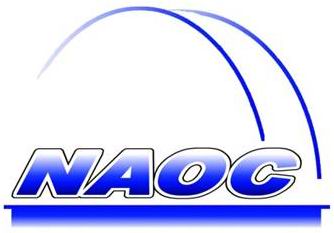 整机低温测试
工控机能否正常启动、工作

硬盘能否正常挂载、读写

硬盘加热膜能否正常工作

温度探头（舱内、舱外）能否正常工作

各设备功率
南极天文研究团组
http://aag.bao.ac.cn
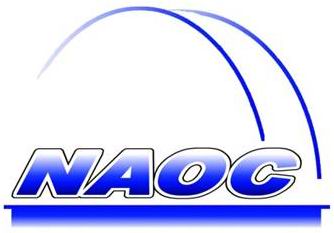 整机低温测试
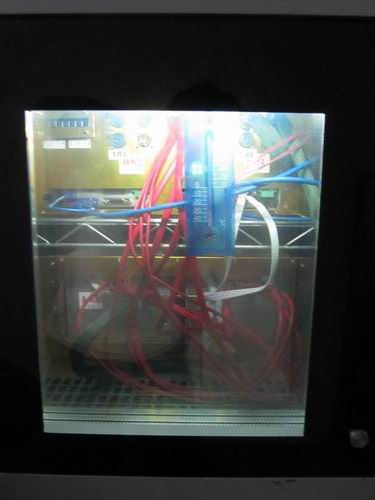 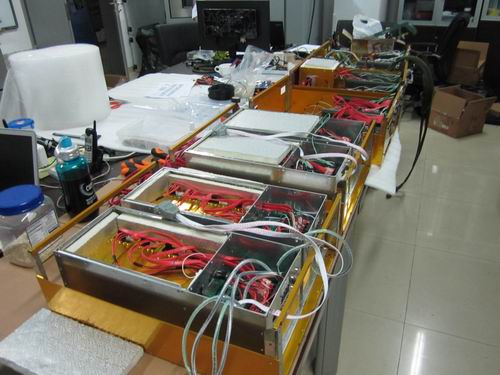 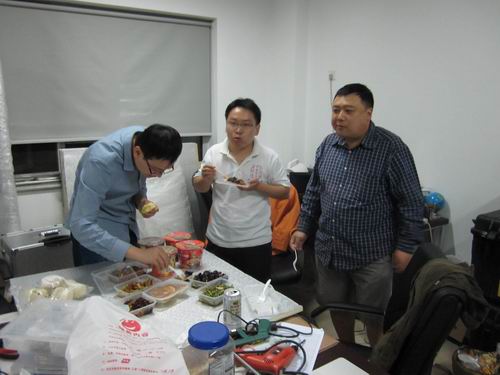 南极天文研究团组
http://aag.bao.ac.cn
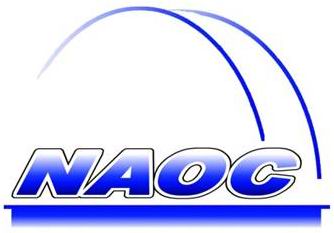 整机低温测试（一）
加热开启
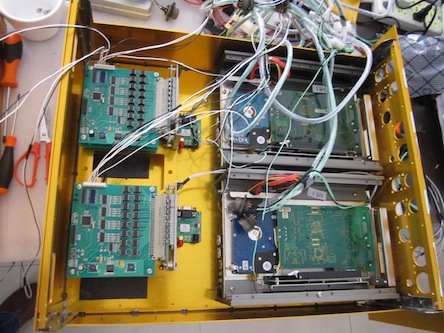 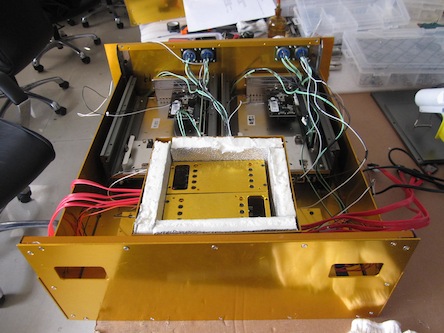 南极天文研究团组
http://aag.bao.ac.cn
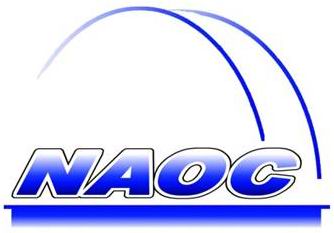 整机低温测试（二）
加热开
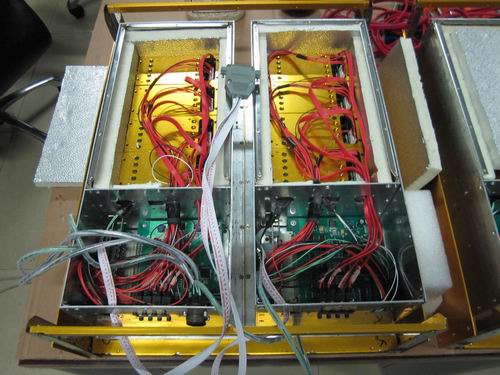 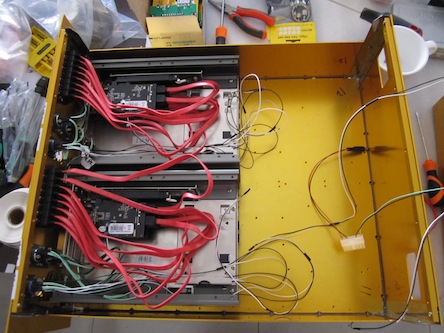 南极天文研究团组
http://aag.bao.ac.cn
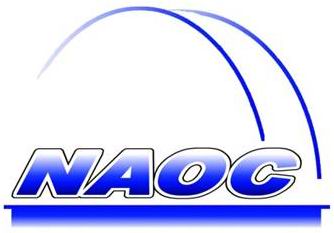 整机低温测试（三）
加热开
加热开
南极天文研究团组
http://aag.bao.ac.cn
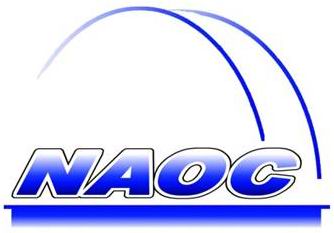 总     结
新运控和数据系统在常温、低温均运行正常，双备份器件均能正常工作；

1TB硬盘通过低温测试，硬盘箱扩容至25TB，可方便更大扩容；

各设备功耗在允许范围内。
南极天文研究团组
http://aag.bao.ac.cn
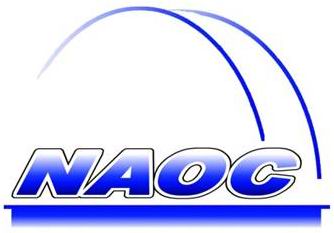 Ｔhank CVO & all the LOC！
南极天文研究团组
http://aag.bao.ac.cn